May 2012
Scanning and FILS requirements
Date: 2012-05-03
Authors:
Slide 1
Jarkko Kneckt, Nokia
May 2012
Abstract
The presentation discusses on the delay requirement to be able to setup Initial Link within 100ms.
The presentation contains simulation results of AP discovery with scanning duration fulfilling the FILS requirements. The simulation results show: 
Passive scanning upper bound delay does not meet the FILS delay requirements 
The scanning STA needs to have means to request scanning responses and to indicate that it is scanning
The request may be cancelled, if it is not needed
Slide 2
Jarkko Kneckt, Nokia
May 2012
FILS overview
The most fundamental FILS requirement is to establish Initial Link Setup within 100 ms
To simplify the requirements one may assume common delay limit for discovery and setup signaling
AP discovery
Network discovery
Upper layer setup 
Authentication, association 
First, the optimal AP and network for initial link setup is discovered
Then, the setup signaling associates, authenticates and configures the higher layer parameters
Slide 3
Jarkko Kneckt, Nokia
May 2012
FILS delay requirements
The message exchange for higher layer setup is hard to speed-up
The messages exchange takes time and servers require response time
Depending on the locations of the servers, the signaling may require up to 60 ms
The discovery operation should discover the optimal AP for initial link creation
The discovery operation shall be faster than 40 ms
Slide 4
Jarkko Kneckt, Nokia
May 2012
Discovery alternatives
The STA may use passive or active scanning for AP discovery
These scanning mechanisms are described more details in the following slides

The STA may use GAS signaling for network discovery
The STA should avoid transmitting unnecessary GAS requests
The probe response and beacon frames should contain information to avoid unnecessary GAS requests
Slide 5
Jarkko Kneckt, Nokia
May 2012
Passive scanning is upper bound delay is long
A passive scanning STA listens at a channel for a time period which is random from the surrounding beaconing device timing perspective


Many non-FILS APs transmit only Beacons with 100 TU interval, thus the passive scanning upper bound delay is at least 100 TU per channel
All (periodically) transmitted frames may not be received
Longer listening period ensures the reception of the frames
For instance, it takes 100 TU to ensure that the channel is Idle / empty
For instance, scanning of 5 Idle channels takes 5 * 100 TU  = 500 TU (~500 ms)
These delays are not acceptable for FILS!
Passive scanning duration
Time
Slide 6
Jarkko Kneckt, Nokia
May 2012
Passive scanning enhancements create large overhead
In the passive scanning enhancements beaconing devices are made to transmit FILS beacon, Beacon or Measurement Pilot frame more frequently:
In order to meet FILS requirements an AP should transmit a scanning frame every 5 to 10 ms.
Very frequent transmissions may cause race between APs, every AP aims to be the most easy to find and transmit very often FILS beacon
Frequent, possibly unneeded transmissions waste resources, especially when many APs operate in the same area 
AP power consumption is increased
Slide 7
Jarkko Kneckt, Nokia
May 2012
The reliability of the scanning needs to be ensured
When the channel is Idle, the STA can easily transmit a Probe Request
A Probe Response will be transmitted within 5 ms from Probe Response transmission as specified in Wi-Fi tests
Precise request reduces the number of responses and lead to fast initial link setup (FILS)
The scanning STA easily detects Idle channel 
No need to consume extra transmission resources for passive scanning frames transmission
The active scanning is ideal solution!
Slide 8
Jarkko Kneckt, Nokia
May 2012
The reliability of the scanning needs to be ensured
When congestion of the media is high, the STA shall ensure the discovery of desired AP
The scanning STA tries to obtain TXOP for Probe Request transmission
The Probe Request transmission should be cancelled, if
An acceptable AP is discovered before the Probe Request is transmitted
A copy of similar Probe Request is detected
Probe Request transmission ensures that responses will be transmitted within reasonable upper delay bound
The scanning STA doesn’t need to rely purely on the good will and frequent transmission of the scanning frame from the desired AP
The scanning STA trusts only to itself; it transmits request and the scanning responses are transmitted within acceptable delay
Slide 9
Jarkko Kneckt, Nokia
May 2012
The reliability of the scanning needs to be ensured
Wi-Fi certification tests state that a Probe Response shall be transmitted within 5 ms from the Probe Response in idle channel
There is no Wi-Fi tests for passive scanning
Typical maximum channel listening time to receive Probe Responses is less than 10 ms
Slide 10
Jarkko Kneckt, Nokia
May 2012
Simple implementation of scanning STA
A FILS capable scanning STA shall always try to transmit a Probe Request to discover APs
The scanning STA cannot know the load in the channel or availability of the APs before it scans the channel
Cancelling unnecessary Probe Requests is always possible
No need to discover APs, if an acceptable AP is discovered
No need to transmit duplicate requests
A request enables a scanning STA to specify what it is looking for: AP, the Roaming ID, or the Network ID
FILS STAs will directly associate with appropriate AP, the device will not request from end user which network to use  too slow!
The discovery of the APs to which the STA is not allowed to associate is waste of time and power
Slide 11
Jarkko Kneckt, Nokia
May 2012
Simple implementation of APs
The APs shall rely that scanning STAs transmit Probe Request
This avoids race condition of frequent transmissions of scanning frames, the APs do not compete for discoverability
This avoids overhead of frequent frames transmission
APs know when to transmit discovery frames
The requests ensure that scanning frames are available at the scanning time
Slide 12
Jarkko Kneckt, Nokia
May 2012
Selecting the next scanned channel
Beacon and Measurement Pilot frames do not hint the candidate for the next scanned channel
No help to select the scanning order from frames transmitted for passive scanning
The Probe Responses indicate the BSSs in other channels
Help to decide the next scanned channel to discover suitable candidate AP faster
Slide 13
Jarkko Kneckt, Nokia
May 2012
Simulation of the active and passive scanning performance
Slide 14
Jarkko Kneckt, Nokia
May 2012
Simulation overview
A simulation scenario was defined and simulations were run to compare active and passive scanning performance with FILS delay requirements
It is assumed that one channel scanning is done at maximum in 16 ms
Performance of the passive and active scanning was compared in the same simulation scenario as introduced in 11-12-279r0 
The following slides recapture the scenario in details 
The simulations measured the success of AP discovery
Slide 15
Jarkko Kneckt, Nokia
March 2012
Simulation scenario
10000 STAs were created to random positions within the room at random intervals
The STAs were created with mean of 1 ms, 10 ms and 100 ms intervals
This results to 3 different real time simulation lengths (10s, 100s and 1000s)
Following steps were taken for each created STA:
Performed scanning to discover AP with the best RxP level
Passive scanning STA listens to the channel for 16 ms 
Active scanning STA listens to the channel for 10 ms after it has transmitted a Probe Request. 
Total Active scanning duration is 10 – 16 ms 
Select the AP with the highest RxP level, and transmit a frame of 200 octets to the selected AP that will subsequently transmit a frame of 200 octets to the STA 
The STA is removed from the simulation
Slide 16
Jarkko Kneckt, Nokia
May 2012
Simulation scenarios
Three different scenarios were simulated:

1.Scenario:	All scanning STAs use legacy active scanning (no 							enhancements in active scanning)

2.Scenario:	50% of STAs use passive scanning and 50% use active 				scanning
The STAs make random selection to use active or passive scanning

3.Scenario:	All STAs use passive scanning
Slide 17
Jarkko Kneckt, Nokia
March 2012
Simulation scenarios
30m
A single room indoor scenario with 4 APs and 4 background traffic STAs
When background traffic was present, each background STA transmitted and received 2Mbps data (4Mbps per STA)
802.11ac 40MHz, 2*2 MIMO
The TGac propagation model was used
10m
10m
10m
AP
AP
STA
STA
10m
30m
STA
STA
AP
3m
AP
3m
10m
Slide 18
Jarkko Kneckt, Nokia
March 2012
Simulation scenarios
The management frames used the AC 3, background data used the AC1
The default EDCA parameters were used
Beacon, Probe Request and Probe Response were transmitted at the lowest MCS with the 20 MHz transmission bandwidth (6 Mbit/s) 
Beacon frame is 145 octets, TX ON 220 micro seconds 
Probe Request is 101 octets, TX ON 156 micro saeconds
Probe Response is 165 octets, TX ON 240 microseconds
Probe Delay is 6 ms
Slide 19
Jarkko Kneckt, Nokia
May 2012
Simulation results
The output parameters are as follows:
The proportion of cases in which the parameters of the best AP was discovered
Successful scanning 
The proportion of cases in which the parameters of the best AP were not discovered
Erroneous scanning, Non-optimal / wrong AP was selected for association 
The proportion of cases in which parameters of any AP were not discovered
Total failure of the scanning 
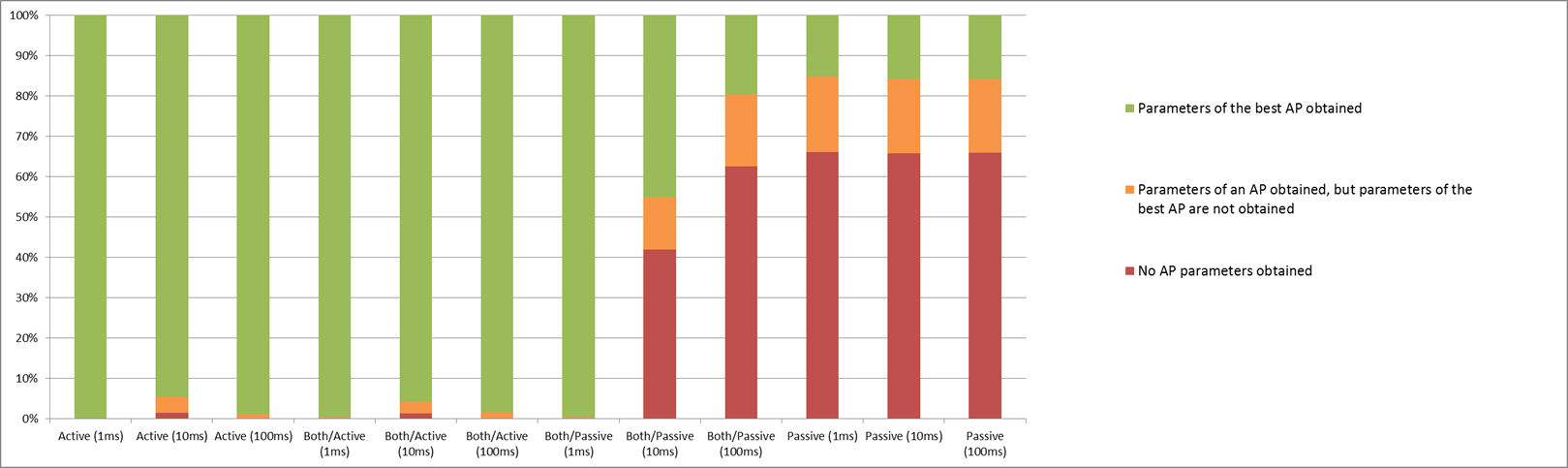 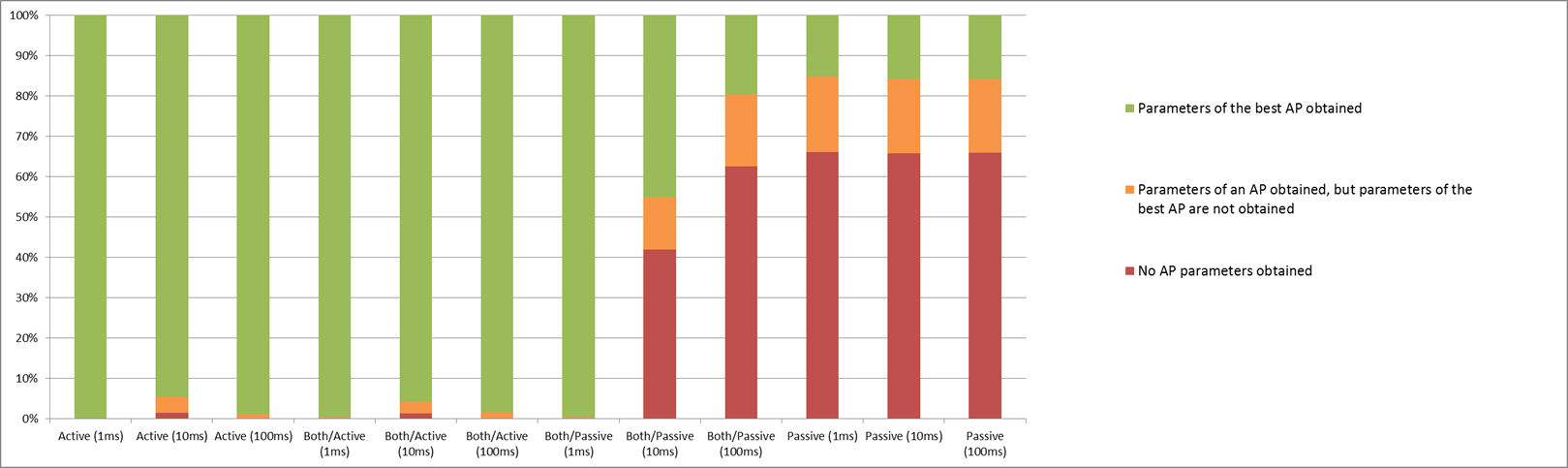 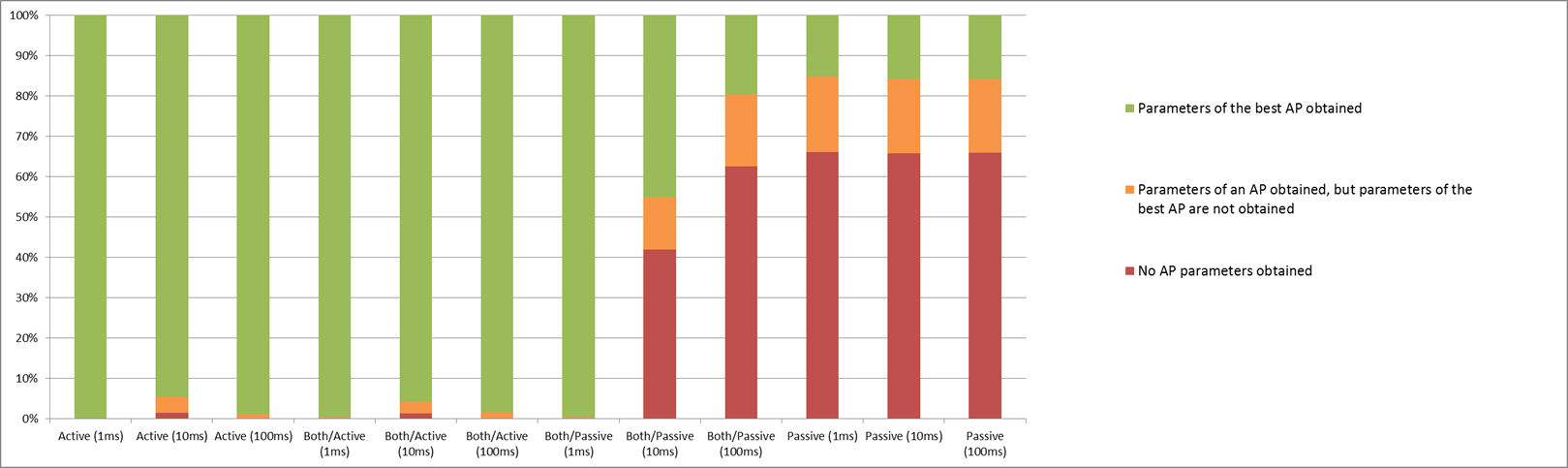 Slide 20
Jarkko Kneckt, Nokia
May 2012
Simulation results
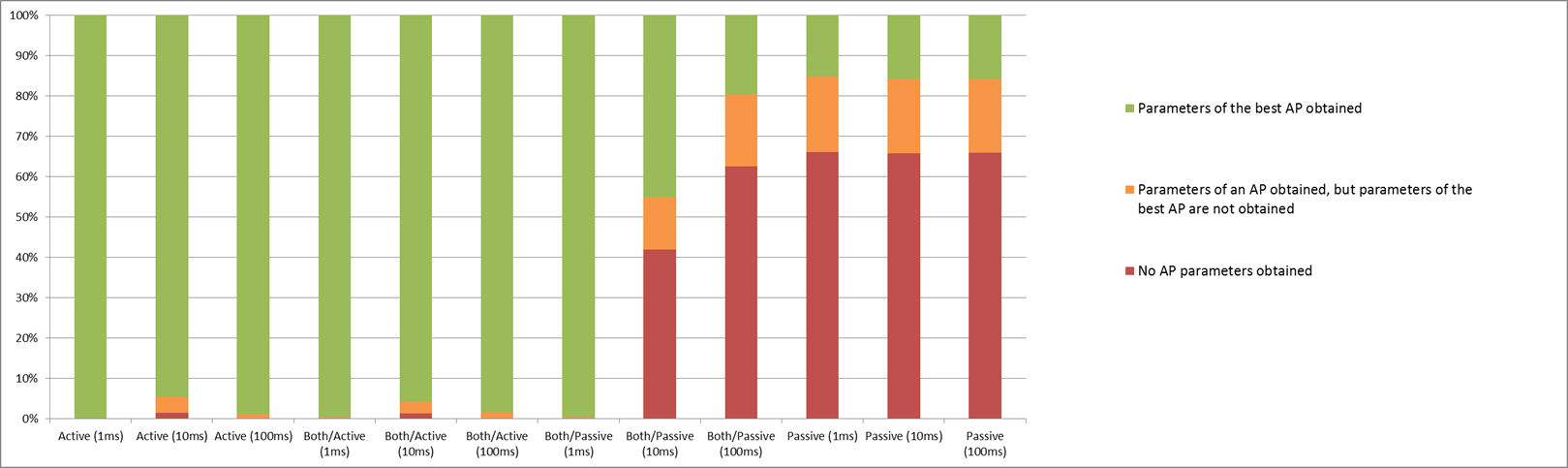 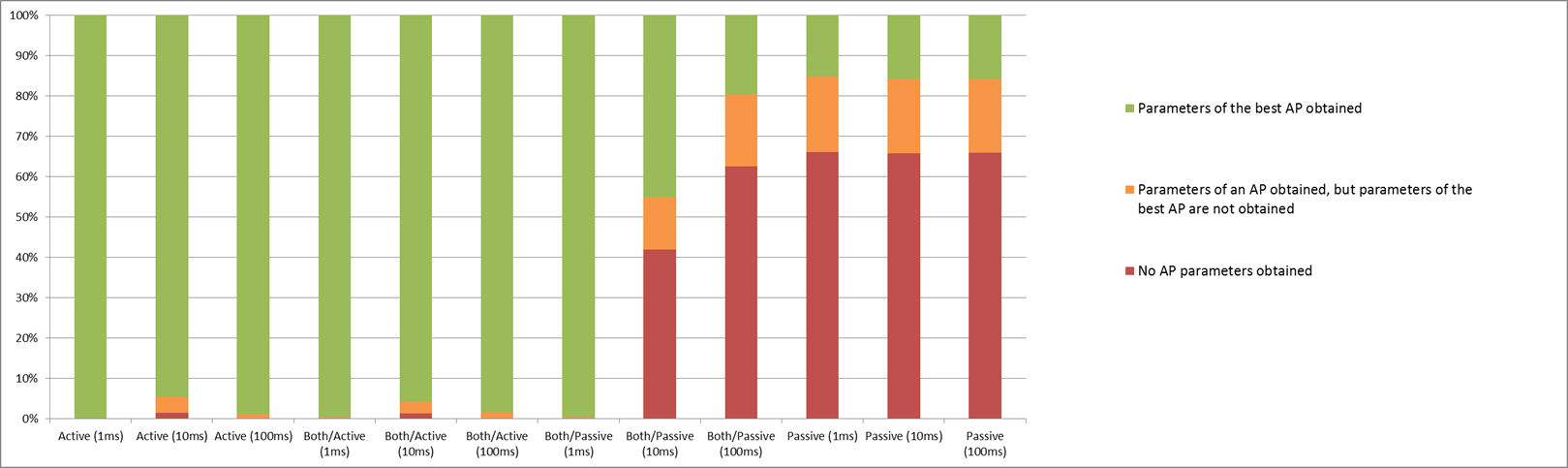 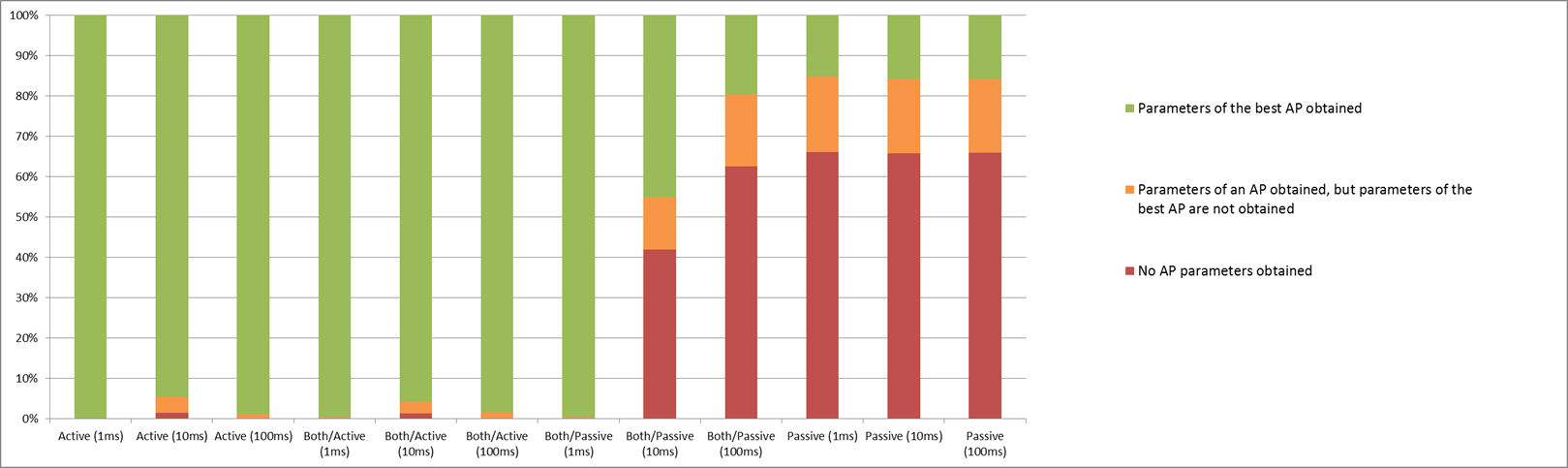 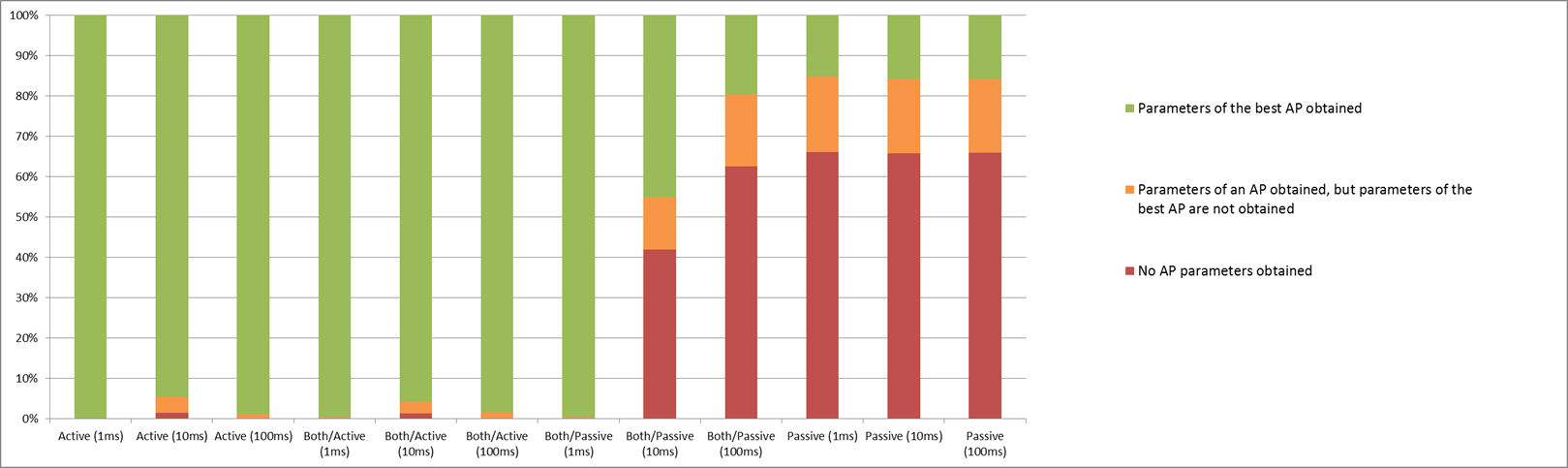 Slide 21
Jarkko Kneckt, Nokia
May 2012
Simulation results
Results show solid performance for active scanning and disasterous performance for passive scanning
Active scanning discovers the best AP in more than 95% of the simulation cases
Typically <  2% of the scanning terminals do not find the best AP
Passive scanning discovers the best AP in 16% of the simulation cases
Over 60% of the cases no AP parameters were discovered
Slide 22
Jarkko Kneckt, Nokia
May 2012
Summary
Passive scanning upper bound delay does not meet FILS delay requirements
The scanning STA shall request scanning responses and to indicate that it is scanning
The transmission of request shall be cancelled, if it is not needed. When the request is cancelled, the scanning operation is close to passive scanning
When scanning STA tries to transmit the scanning request, the AP and STA implementation may be simplified
Slide 23
Jarkko Kneckt, Nokia
May 2012
Strawpoll
Do you agree that the scanning STA has no control of the upper delay bound of the passive scanning?
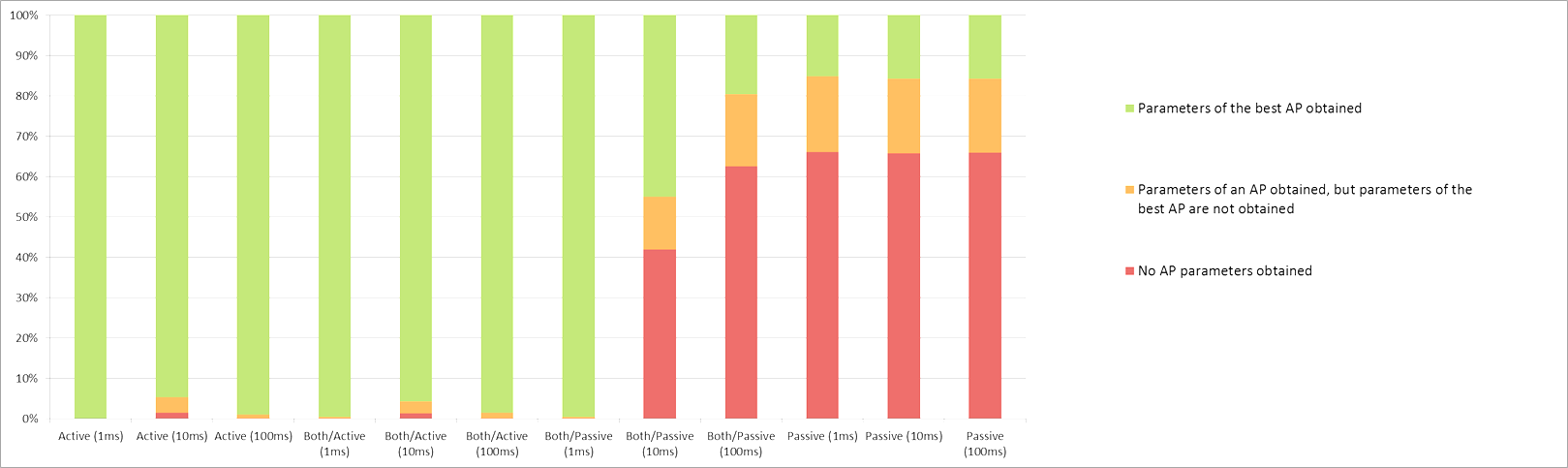 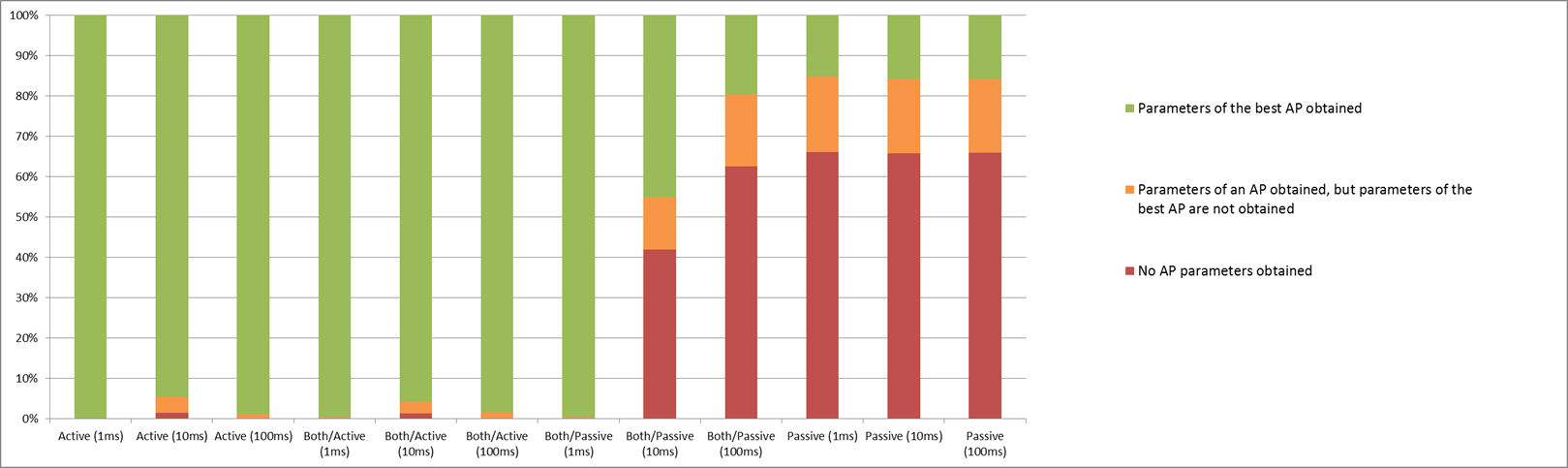 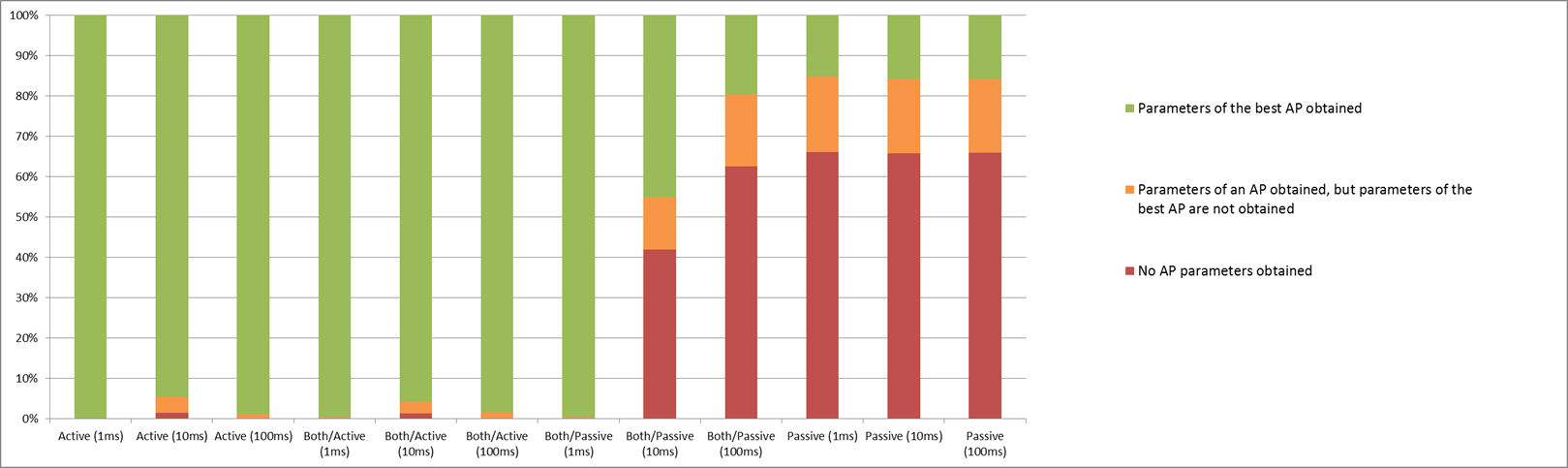 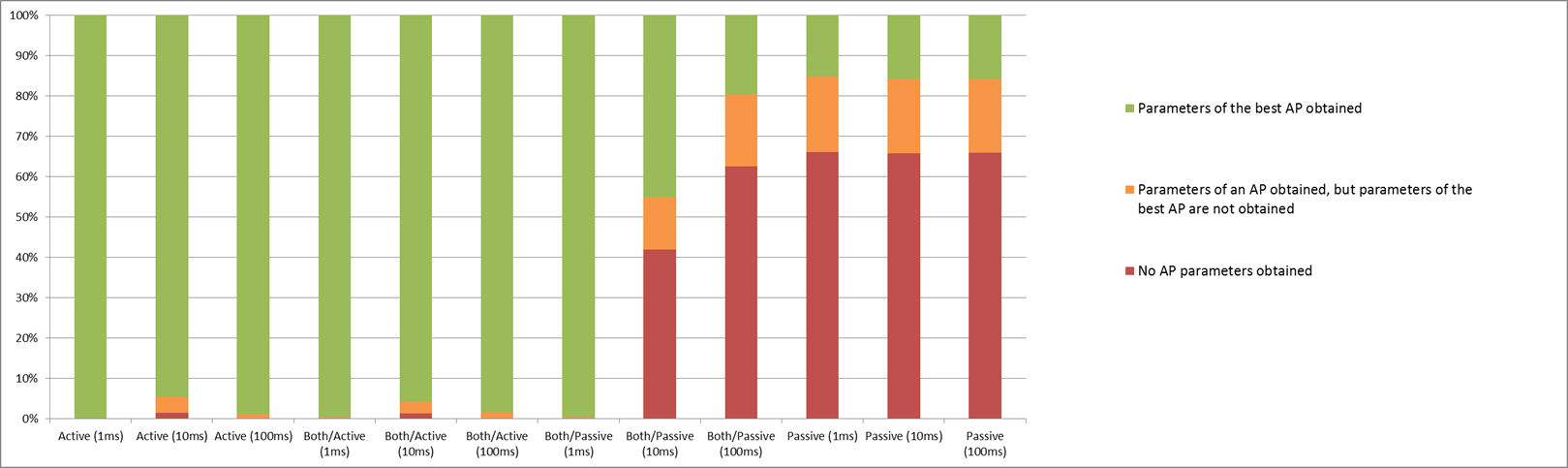 Slide 24
Jarkko Kneckt, Nokia
May 2012
Strawpoll
Do you agree that a scanning STA shall try to transmit a Probe Request and cancel the Probe Request transmission, if:
Acceptable AP is discovered
Similar Probe Request is received ?
Slide 25
Jarkko Kneckt, Nokia
May 2012
Motion
Do you agree adding to specification framework document the following sentence: 
”A scanning STA shall initiate the AP discovery by transmitting a Probe Request frame. If an acceptable AP is discovered or a similar Probe Request is received before the Probe Request is transmitted, the STA shall cancel the Probe Request transmission.”
Slide 26
Jarkko Kneckt, Nokia